Royal Arch Mason Centennial Award
Sarah Candy 2021
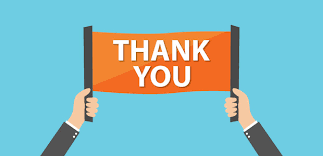 [Speaker Notes: I would like to start by saying a sincere thank you to the Royal Arch Masons.  Thank you for inviting me to your annual meeting, for listening to my presentation today, but most importantly for supporting my ongoing study and research.  I am incredibly grateful for your support and I would like to acknowledge the amazing advocate Ron Lane has been for me… Thank you …. I am really excited about the work we are doing in our research and your support allows me time to focus on this work.]
What a year ….
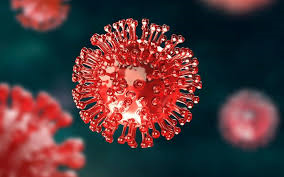 [Speaker Notes: This time last year in Nelson, we were talking about this]
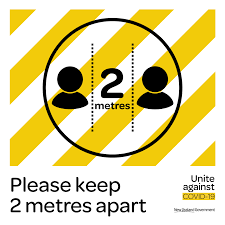 1pm updates
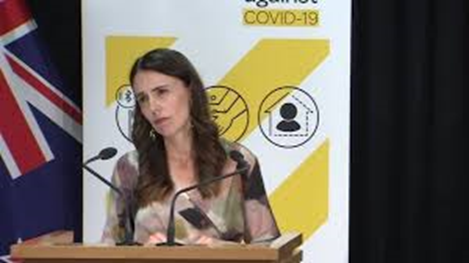 To recap …
Developing an mHealth application for pulmonary rehabilitation
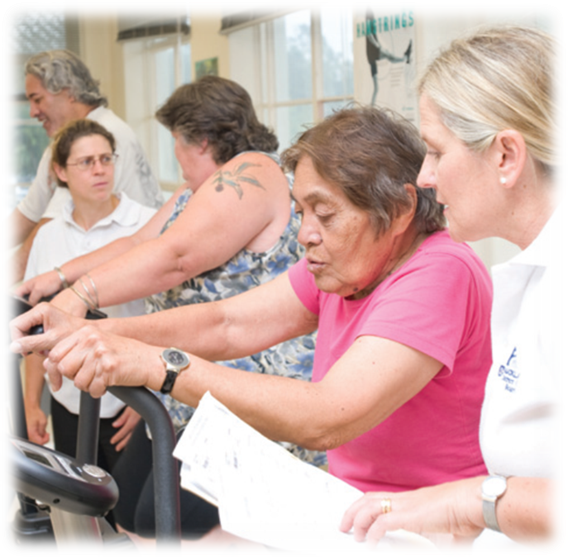 [Speaker Notes: By mHealth we mean using mobile technology to deliver a health intervention.
Pulmonary rehabilitation is an ambiquous term – at CMH we have renamed out programme to better breathing, in order to make it more relatable …
However, the medical terminology is pulmonary rehabilitation – referring to the lungs and rehabilitation is a process of regaining health and independence…]
What is pulmonary rehabilitation
“a comprehensive intervention based on a thorough patient assessment followed by patient tailored therapies that include, but are not limited to, exercise training, education, and behaviour change, designed to improve the physical and psychological condition of people with chronic respiratory disease and to promote the long-term adherence to health-enhancing behaviours.” (Spruit et al., 2013)
[Speaker Notes: This is the international definition of PR.]
“ Just do it!  I couldn’t even walk before. 
I’d be so out of breath, but now I’m even able to play and run around with my grandkids.”
[Speaker Notes: PR works!  There is a huge wealth of evidence to prove its effectivessness…. But I think Mary sums it up beautifully ….]
The problem is …
Less than 1% of the people in NZ who have COPD and would benefit from PR attend each year.
[Speaker Notes: We know that COPD is the 3rd leading cause of death in the world.  In NZ COPD is a major problem in NZ…. We have 14 % of our population affected by COPD and this is only the proportion whoa re diagnosed…]
Who is missing out?
Rural or isolated areas
Lower socio-economic groups
Gender disparities
Ethnic groups
Current smokers
Depression
Social isolation
Our goal
To develop an alternative method for delivering pulmonary rehabilitation to allow more people to have access to the intervention
What did I learn in 2020…
[Speaker Notes: Responsive services]
What did this mean for people with a lung condition ?
Vulnerability
Social isolation
Fear
Reduced activity levels
Access to healthcare became even harder
What happened to pulmonary rehabilitation services in NZ
40% stopped services completely

Most services utilised telephone for consults
[Speaker Notes: Remind what PR is about ….]
National survey
What did I learn in 2020…
We need flexible models of care

Services can not just STOP

Smart phones are not answer 

Digital literacy is low

Digital access is low
[Speaker Notes: Responsive services]
Changes to mPR
Moved from mobile-phone application to web based application

Core SMS programme

Paper based manual
The latest version of mPR
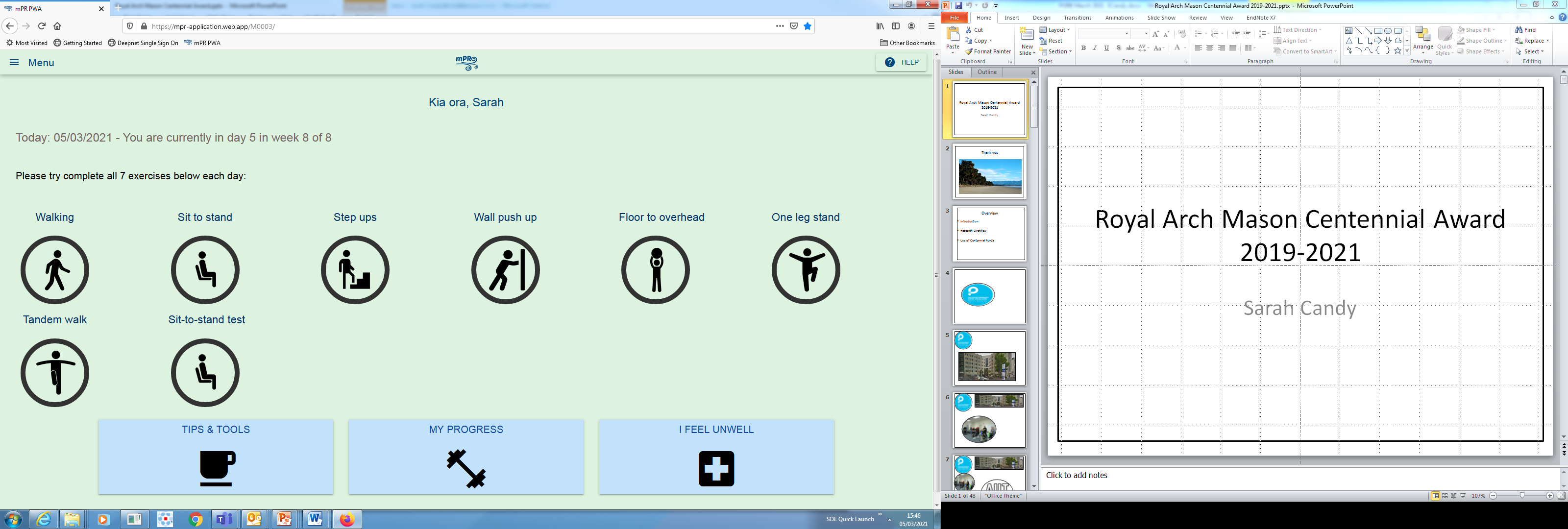 The next steps …
Patient preference clinical trial
Referred to pulmonary rehabilitation
Patient choice
Centre based PR
mPR
What this means for participants
Process …
Study protocol
Ethics approval
Trial registration
Study SOP
Process …
Attendance
Exercise capacity
Symptoms
Quality of life
Participant feedback
Process …
analysis
Research report
Dissemination
Timeline
Questions
Thank you
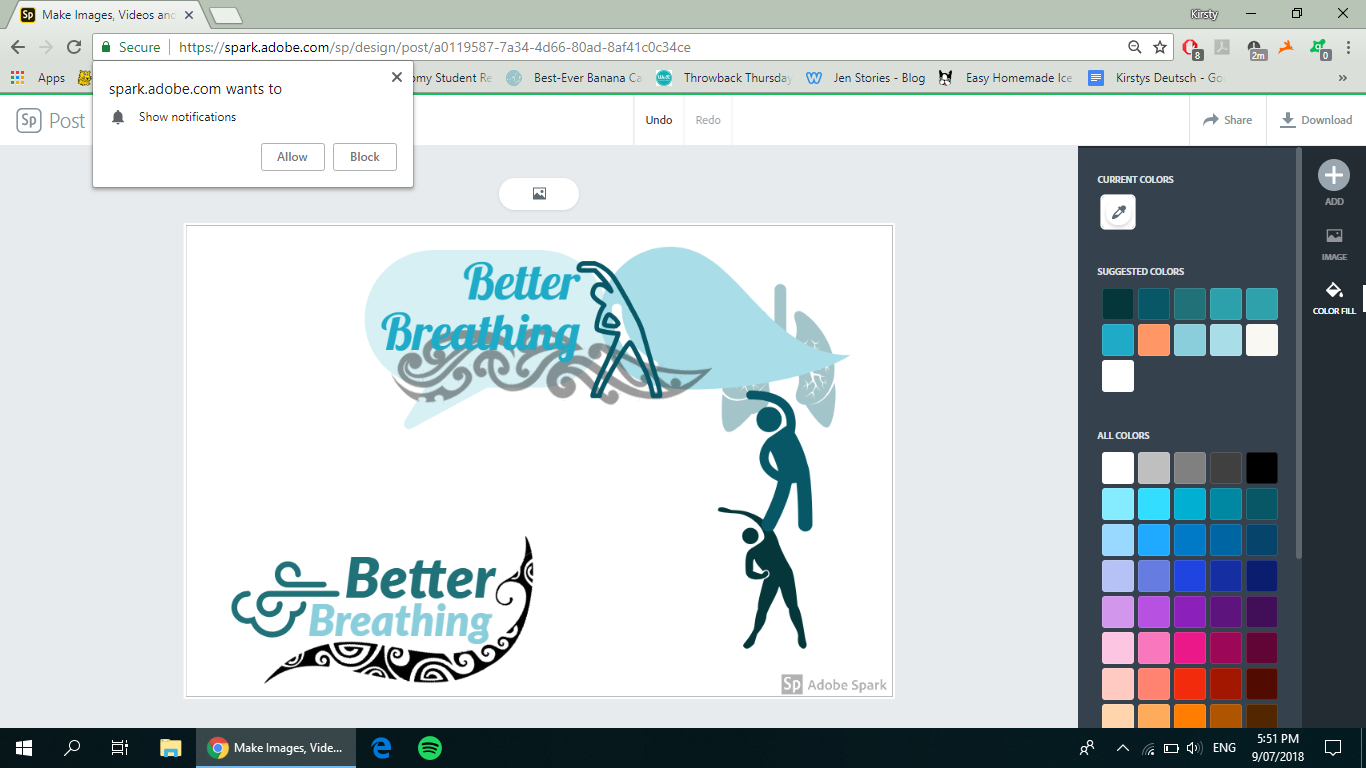 Social media & self management
Emotional and educational support
Facebook and Whatsapp
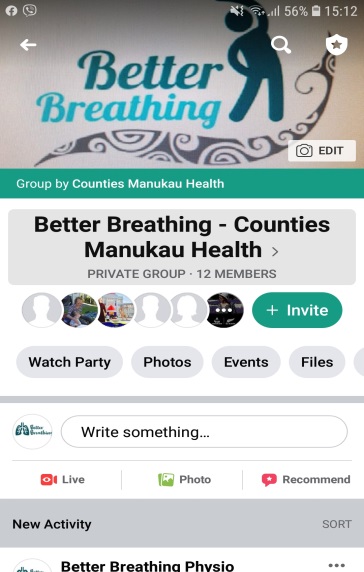 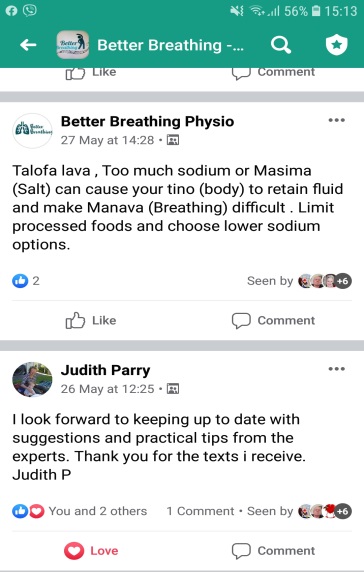 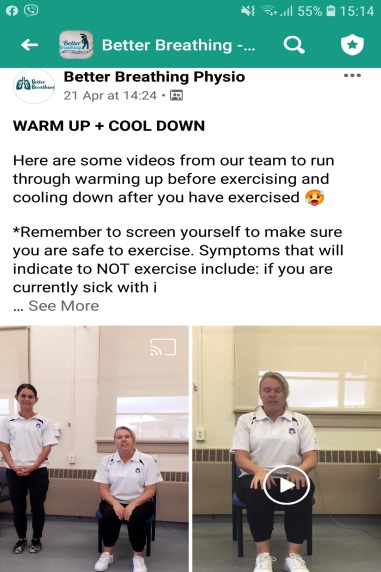 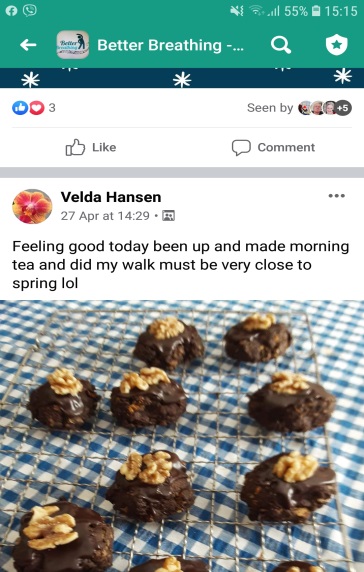 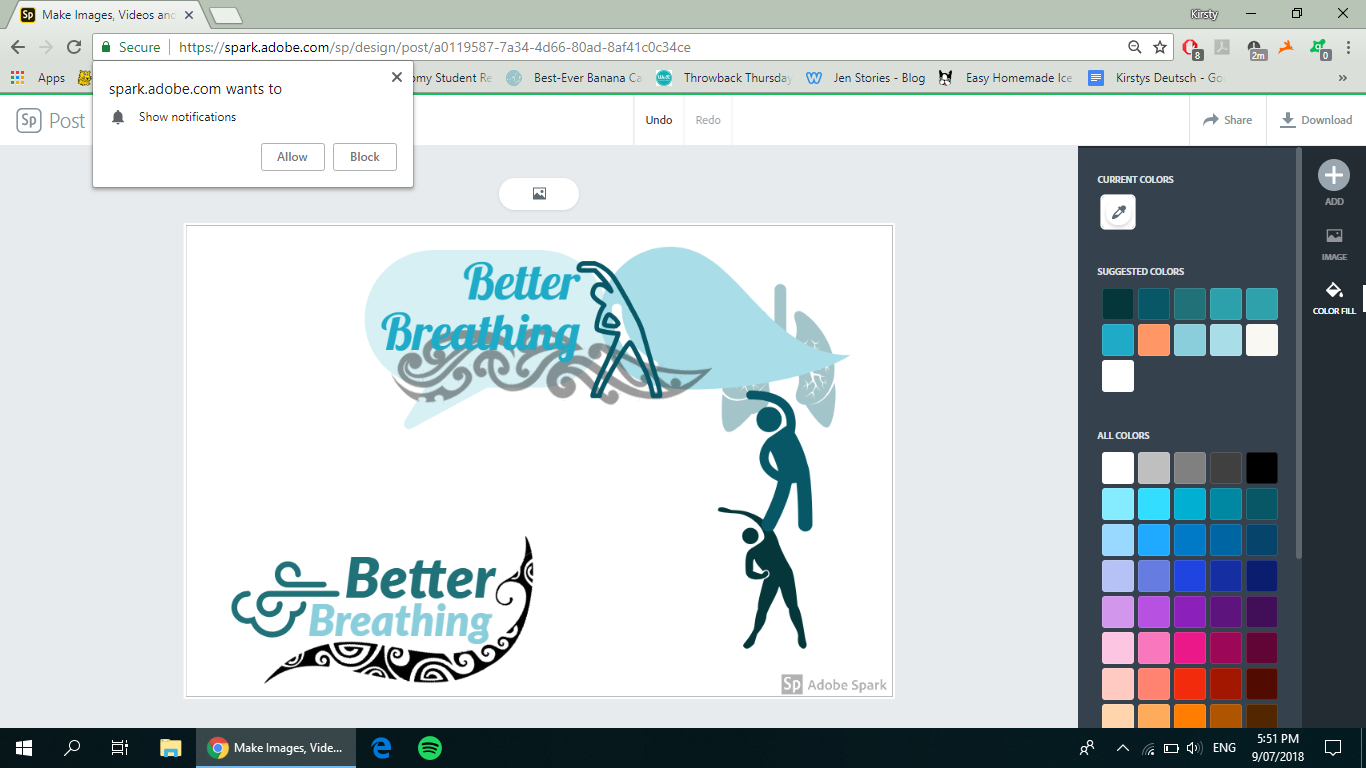 Topic of the week
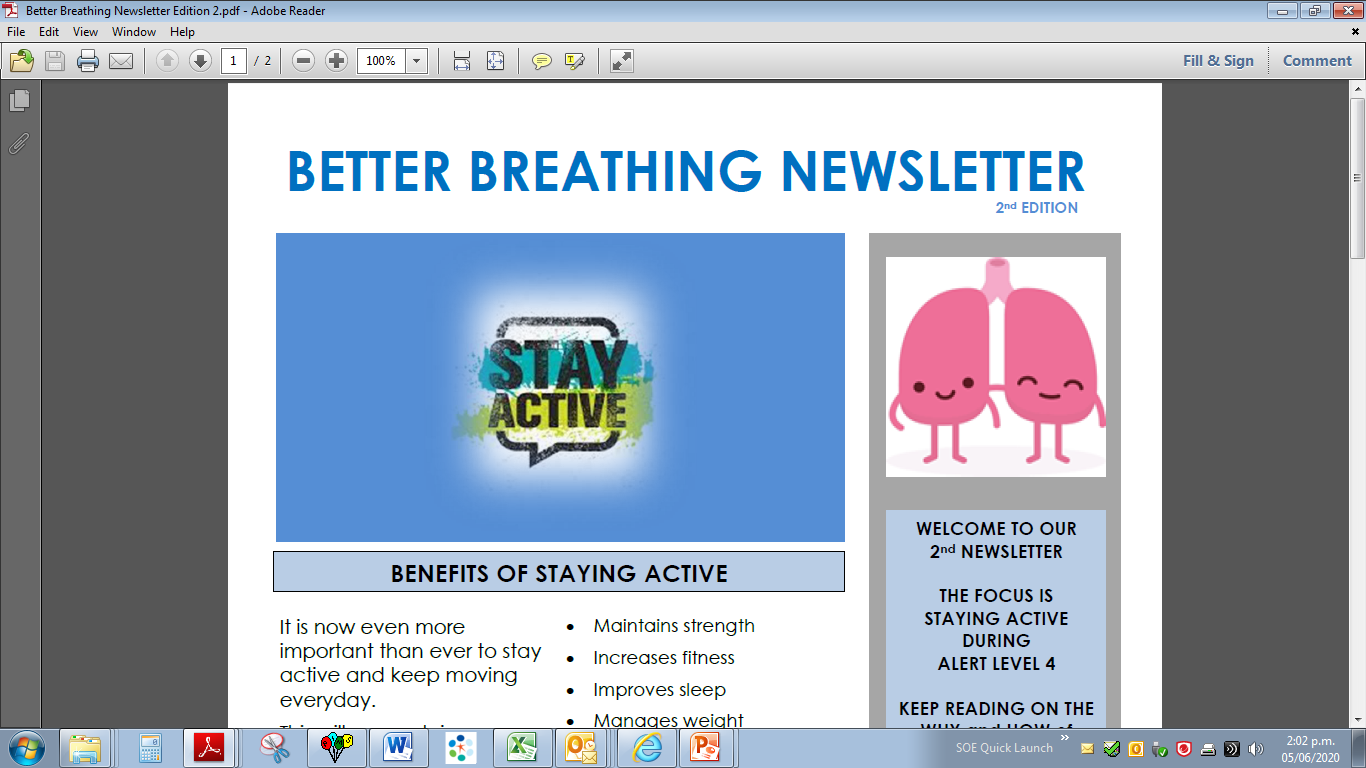 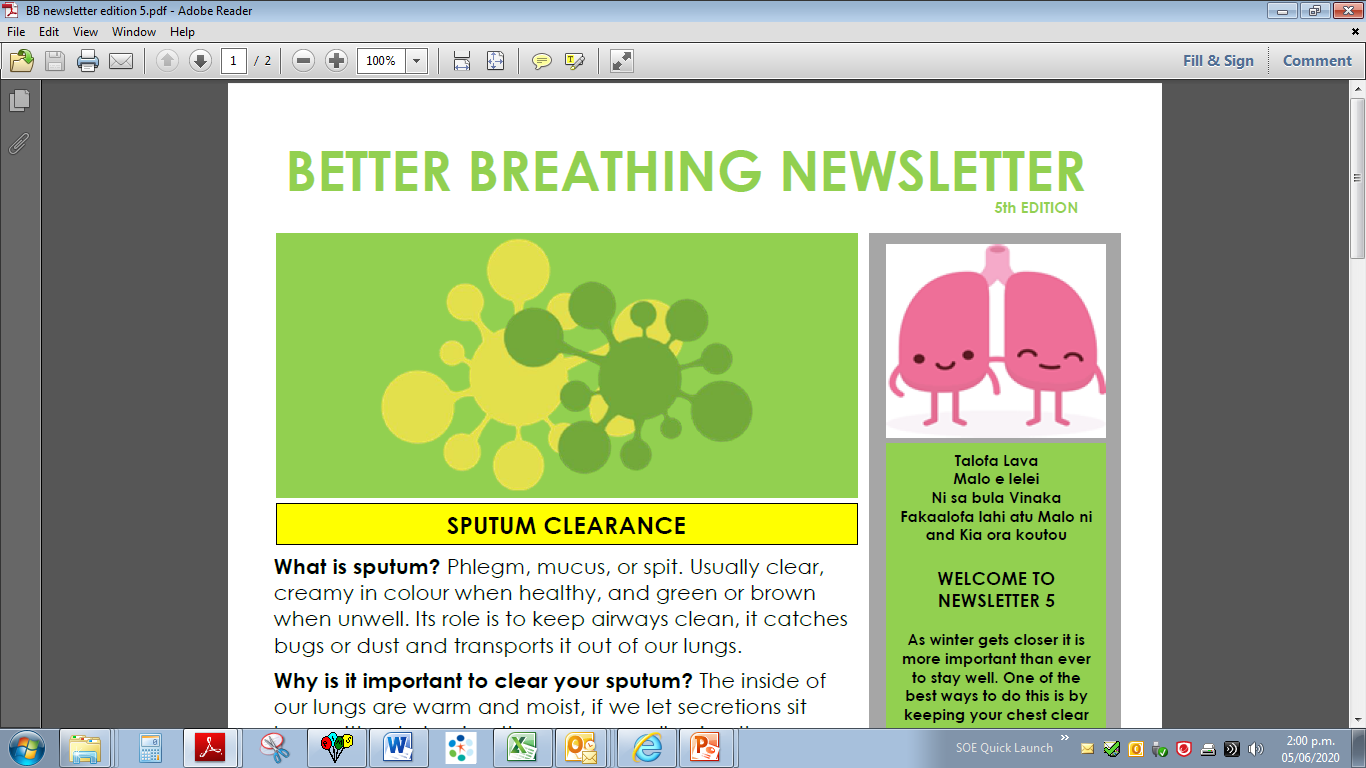